Drug & Alcohol Program
THE PURPOSE 
of this policy is to assure employee fitness for duty and to protect employees, customers, and the public from risk posed by worker use of prohibited drugs or alcohol.

	THE GOAL 
of this policy is to prevent substance abuse and rehabilitate rather than terminate the employment of workers. However, all persons covered by this Policy should be aware that violations of the Policy will result in discipline, up to and including termination, or in not being hired.
Drug & Alcohol Program
Conditions of Employment for All NFTA/NFT Metro Employees

It is unlawful to use, possess, dispense, sell, distribute or manufacture a controlled substance in the workplace, or on company business while away from the workplace.

2. 	If convicted under any criminal drug statute for a violation occurring in the workplace or on company business while away from the workplace must notify NFTA/NFT Metro not later than five (5) days after such a conviction.

3. 	Agree to abide by the terms of DOT/FTA drug and alcohol regulations and NFTA’s policy as a necessary condition of their continued employment. Failure to do so shall result in disciplinary action.
Drug & Alcohol Program
Prohibited Controlled Substances or Drugs
Marijuana (including medical marijuana)
Cocaine
Phencyclidine (PCP)
Opioids
Amphetamines
 
	https://www.youtube.com/watch?v=gLyWLdMbmRo#action=share
Drug & Alcohol Program
Types of Testing
Pre-Employment 
Random
Reasonable Suspicion
Post Accident
Return-To Duty
Follow-up
Drug & Alcohol Program
Types of Collections
“Standard Collection”

“Standard (Shy Bladder) Collection”

Monitored Collection

Direct Observation Collection
Drug & Alcohol Program
Collection Under Direct Observation
When is the test performed?

When the employee attempts to tamper with his or her specimen at the collection site.
 
When the Medical Review Officer (MRO) orders the direct observation. 

As of 08-31-2009, DOT mandates direct observation for all Follow-Up tests and Return-to-Duty tests.
Drug & Alcohol Program
Refusal to Test = Positive Test
Employees who refuse to submit to alcohol and/or drug testing will be considered to have tested positive. The definitions of the behaviors that constitute a refusal to submit to a test are on pages 24 and 25 of the NFTA drug and alcohol policy.

As NFTA policy, all DOT conditions listed on pages 24 & 25 will also apply as a refusal to take NFTA-authorized non-DOT tests.
What is a Refusal to Test?
Fail to appear for any test
Fail to attempt to provide a breath or urine specimen
Fail to remain at the testing location until the test is complete
Fail to permit monitoring or observation 
Fail to provide a sufficient quantity of urine or breath without medical explanation. 
Fail to undergo medical evaluation as required by the MRO 
Decline to take a second test at directed by the collector or employer
Possess or wear a prosthetic or other device used to tamper with the collection process
Admit to the adulteration or substitution of a specimen 
Refuse to sign the certification at Step 2 of the Alcohol Testing Form (ATF)
Fail to remain readily available following an accident
Fail to cooperate with any part of the testing process
Drug & Alcohol Program
Alcohol
Alcohol concentration of 0.02 or greater but less than 0.04 with no fatality 
For a first instance, immediate removal from safety-sensitive duties for a mandatory eight-hour waiting period without pay.
For a second instance within two years from the first failure of a test with an alcohol concentration of 0.02 or greater but less than 0.04 with no fatality, immediate removal from safety-sensitive duties and as NFTA policy, a mandatory five-day waiting period without pay, and referral to EAP for evaluation by a Substance Abuse Professional.
Drug & Alcohol Program
Alcohol
Positive alcohol test with alcohol concentration of 0.04 or greater, with no fatality. 
An employee who has a verified positive alcohol test result with a breath alcohol concentration of 0.04 or greater, or refuses to submit to an alcohol test, will be removed immediately from performing the safety-sensitive function, be subject to a mandatory five-day waiting period without pay, and referred to and evaluated by a Substance Abuse Professional.  The employee will not be allowed to return to duty until a Conditions for Continued Employment Agreement has been executed and the employee has been retested for alcohol with a breath alcohol concentration test result of less than 0.02.
Drug & Alcohol Program
Legally Used Controlled Substances or Drugs

It is the employee's responsibility to inform any treatment provider prescribing medication that he or she operates a public transportation vehicle (or has a safety sensitive job) and ask if the prescribed medication could interfere with the ability to safely perform any safety-sensitive job functions.
Drug & Alcohol Program
OTC (Over the Counter)
CBD Oil, hemp, Cannabis vapor oils
Employees/Applicants who test positive for THC will be in violation of the policy regardless of its sourcing
Benadryl
Side Effects = Impaired Coordination, Blurred Vision, 
		Dizziness, etc.
Legal BUT No
All employees tested
Employees are responsible for what they ingest, apply topically and the environments that they cohabitate.
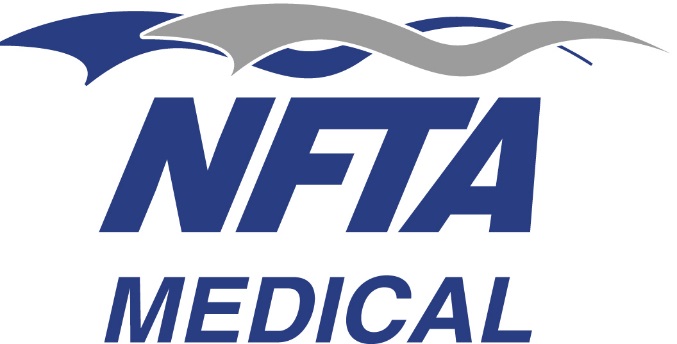 Drug & Alcohol Program
????Questions????